COLEGIO DE BACHILLERES PLANTEL 8 CUAJIMALPA
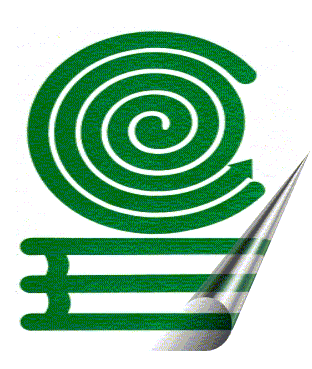 NOMBRE:GUTIERREZ JAVIER ELESBAN

GRUPO:”163”

MATERIA: “TIC 1”
INDICE
1-.ALBERT EINSTEIN
2.-MILAN KUNDERA
3.-LEONARD COHEN
4.-JOSE LUIS BORGES
5.-OSCAR WILDE
“ALBERT EINSTEIN”
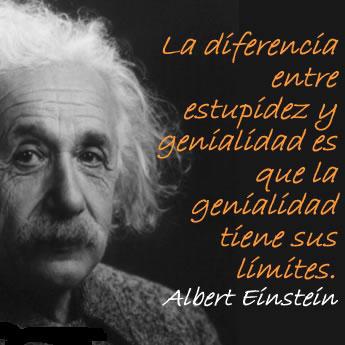 “MILAN KUNDERA”
“LEONARD COHEN”
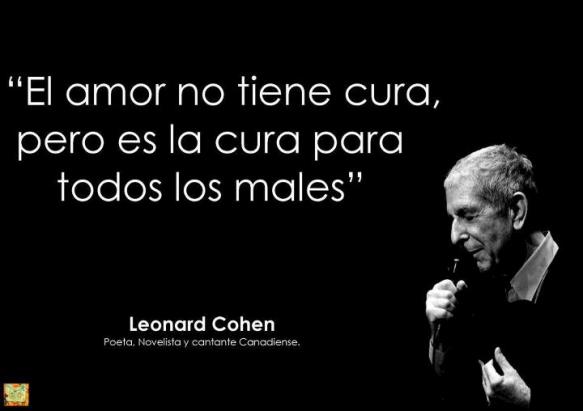 “JOSE LUIS BORGES”
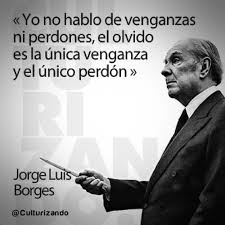 “OSCAR WILDE”
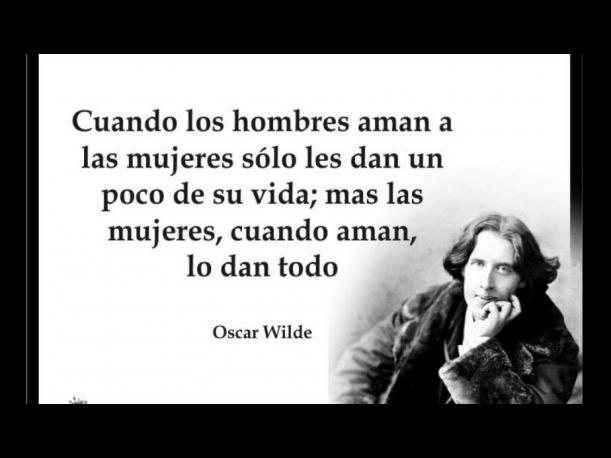